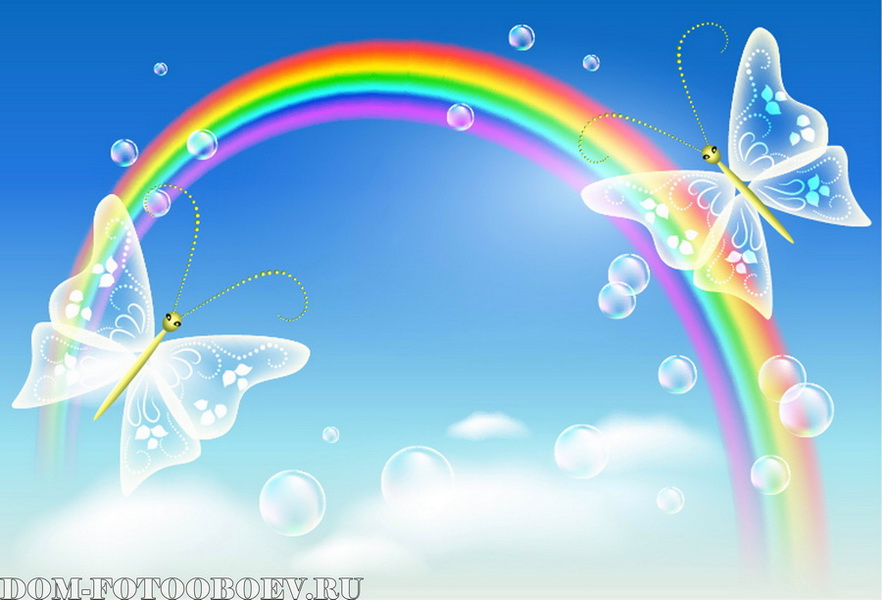 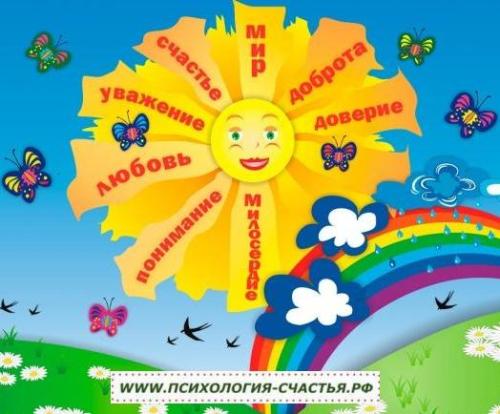 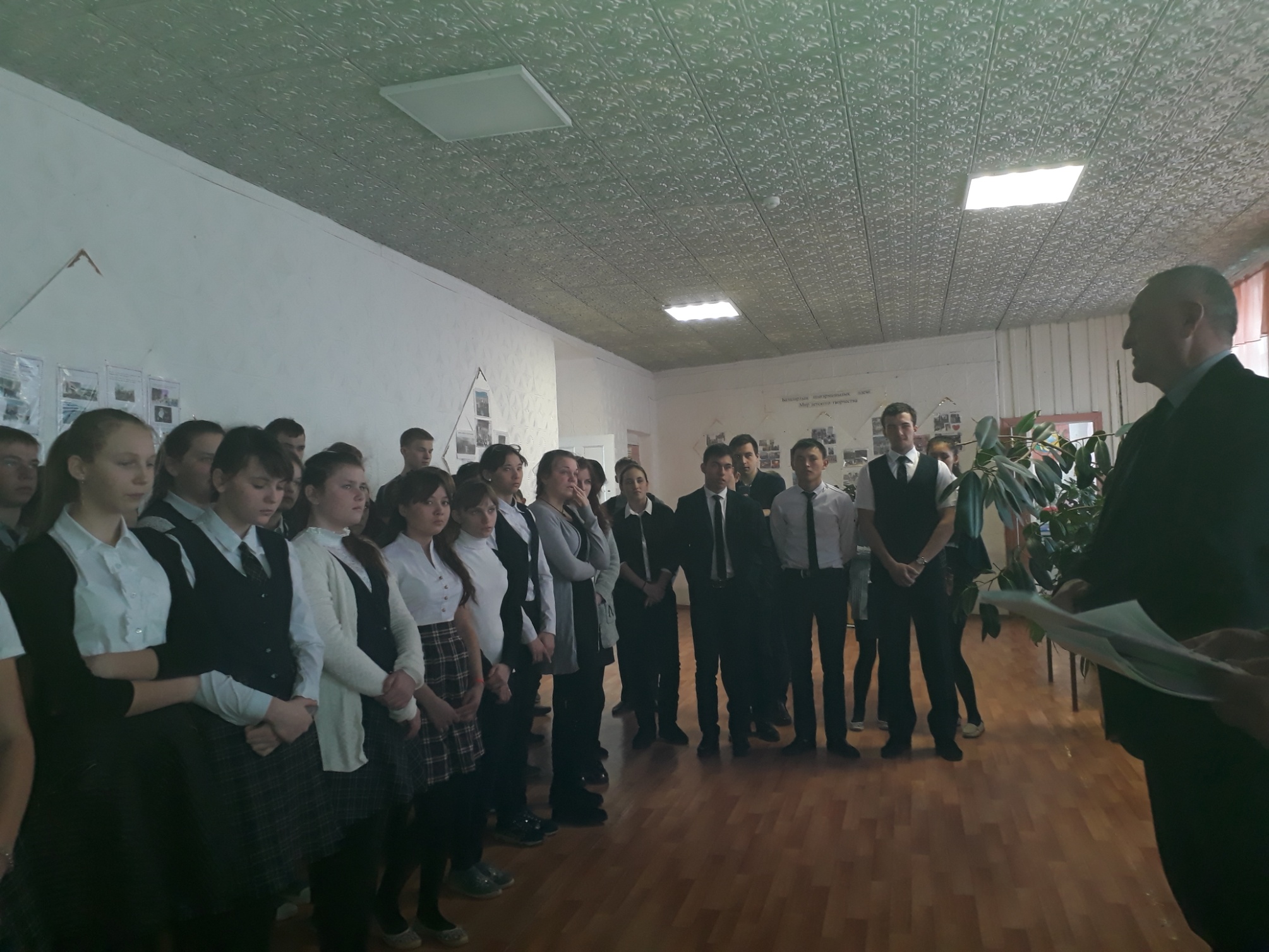 Общешкольная линейка-открытие декады
 « Самопознание-педагогика Любви и Творчества»
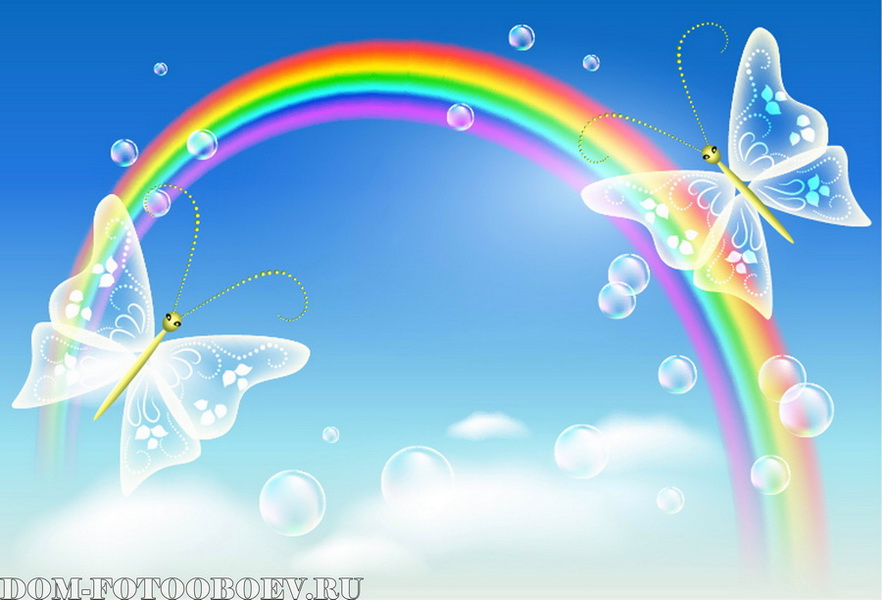 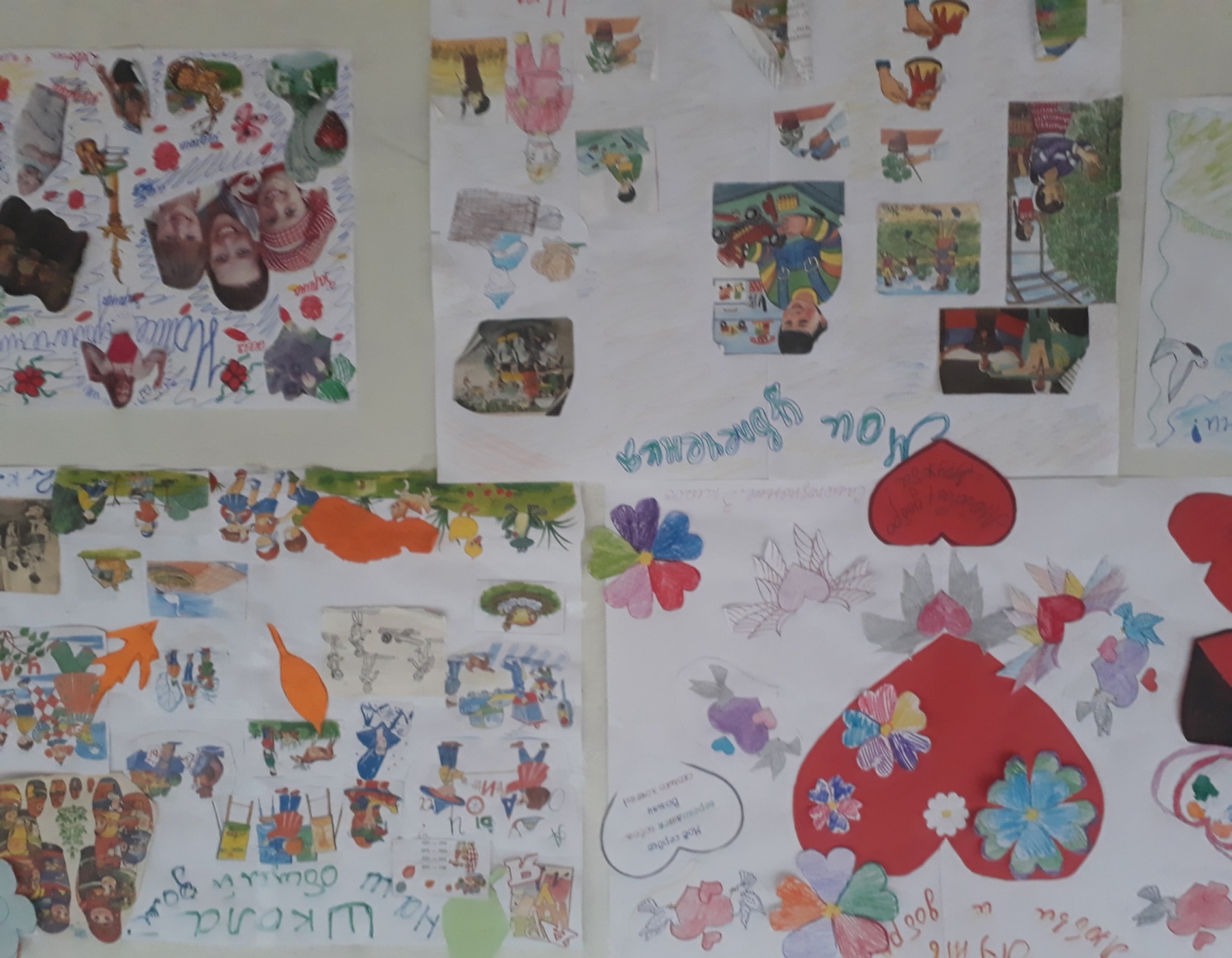 Выставка « По стране Самопознания»
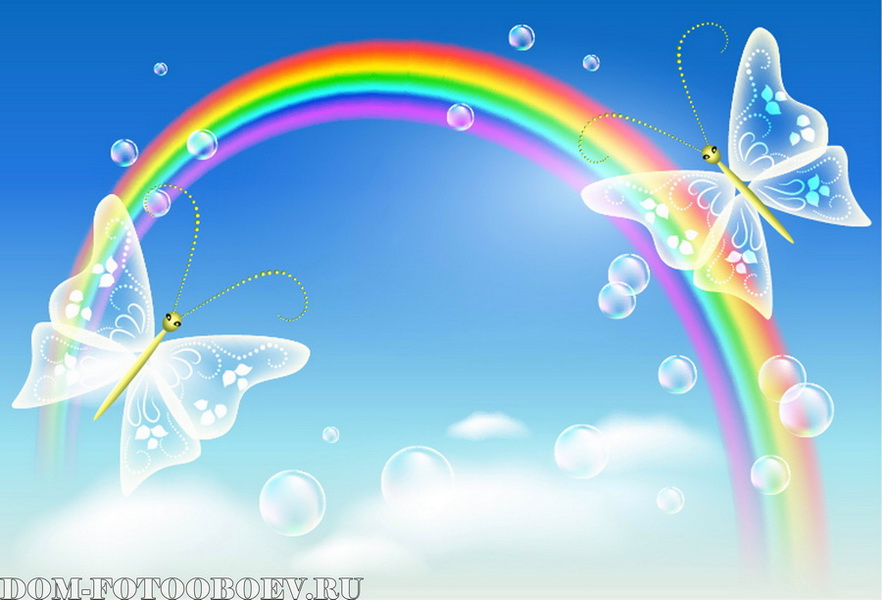 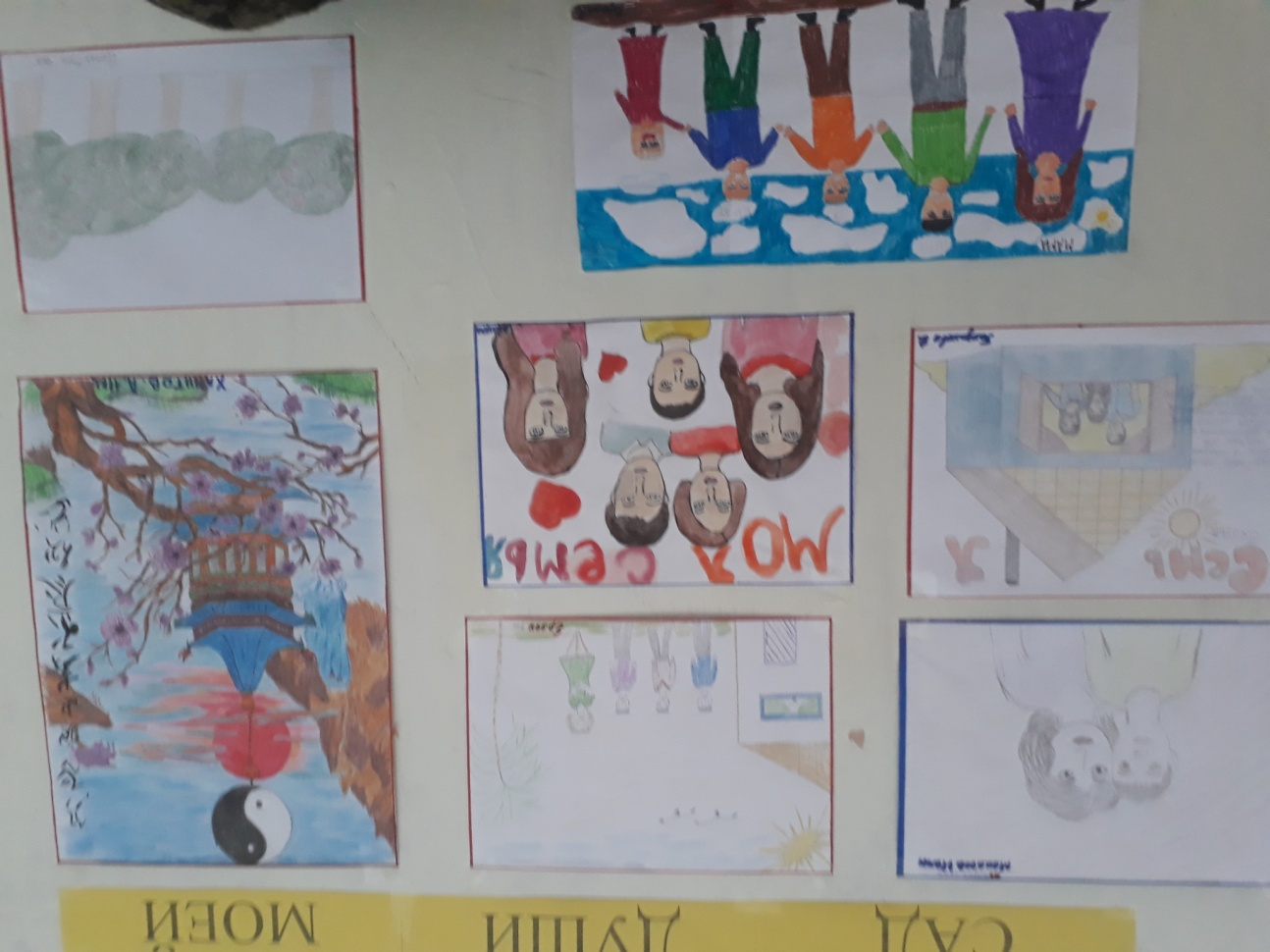 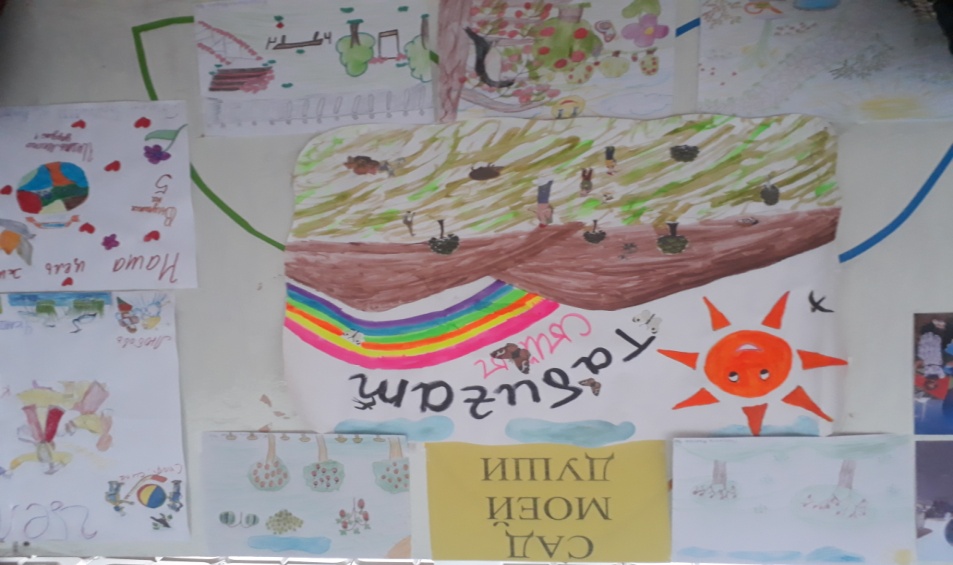 День презентаций детских работ 
 « Сад моей души»
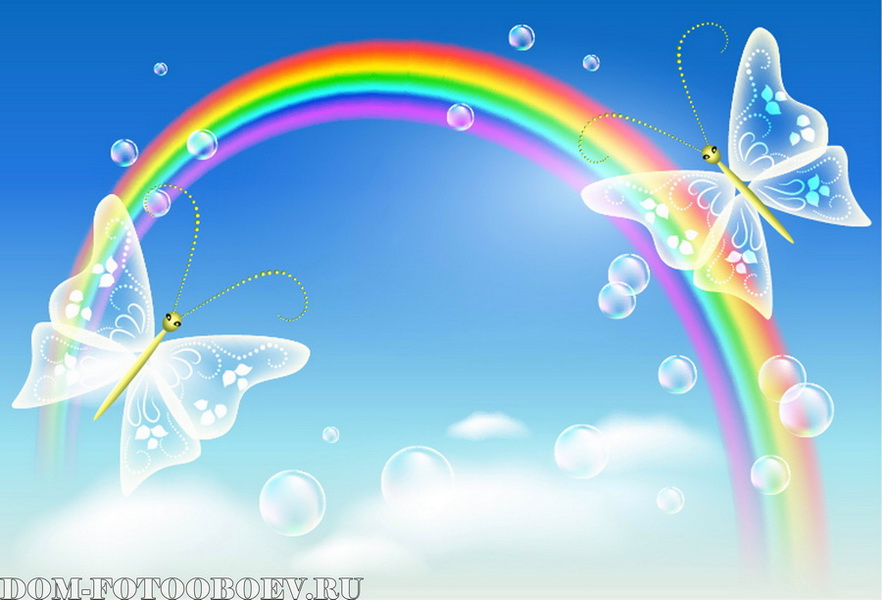 « Утро ясное настало,
Птички песенки поют.
На лугу  цветы проснулись 
Ясно солнце светит ввысь.
Мир мне нравится  счастливый ,
Мир мне нравится такой
И не нужен он другой!»
 Цуркан И., 8 кл.
« Хочу я в мире жить, в котором,
Нет грусти, боли и обид.
В котором можно веселиться
И долго в радости прожить.
Хочу я жить в мире котором,
Все люди радуясь  шумят
И птицы  звонко напевают,
И ручейки в саду звенят.
Мой мир наполнит вас любовью,
И  доброту в душе храня,
Увидят все народы мира
Тот мир, который представляю я!»

Сивоконь В., 8 кл
Авторские сочинения 
« Мир в котором мы хотим жить»
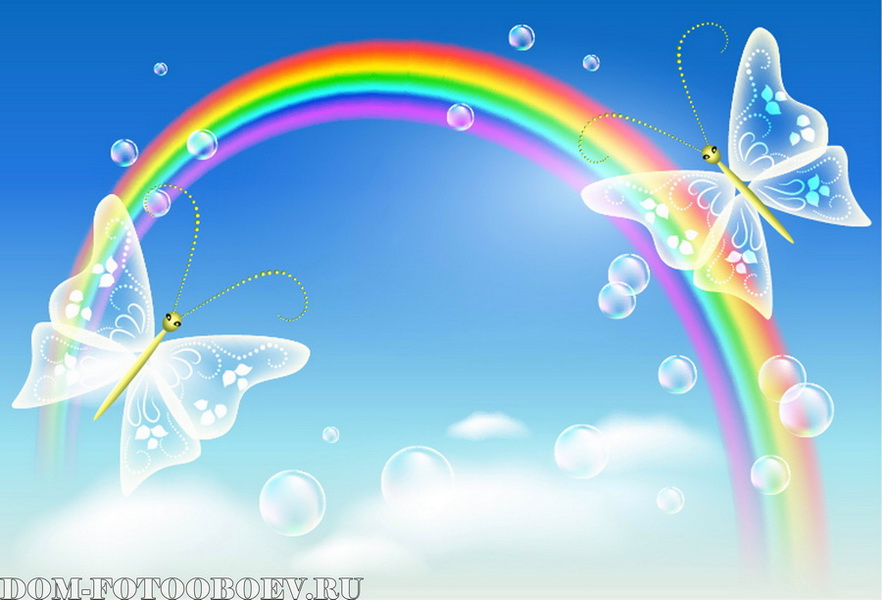 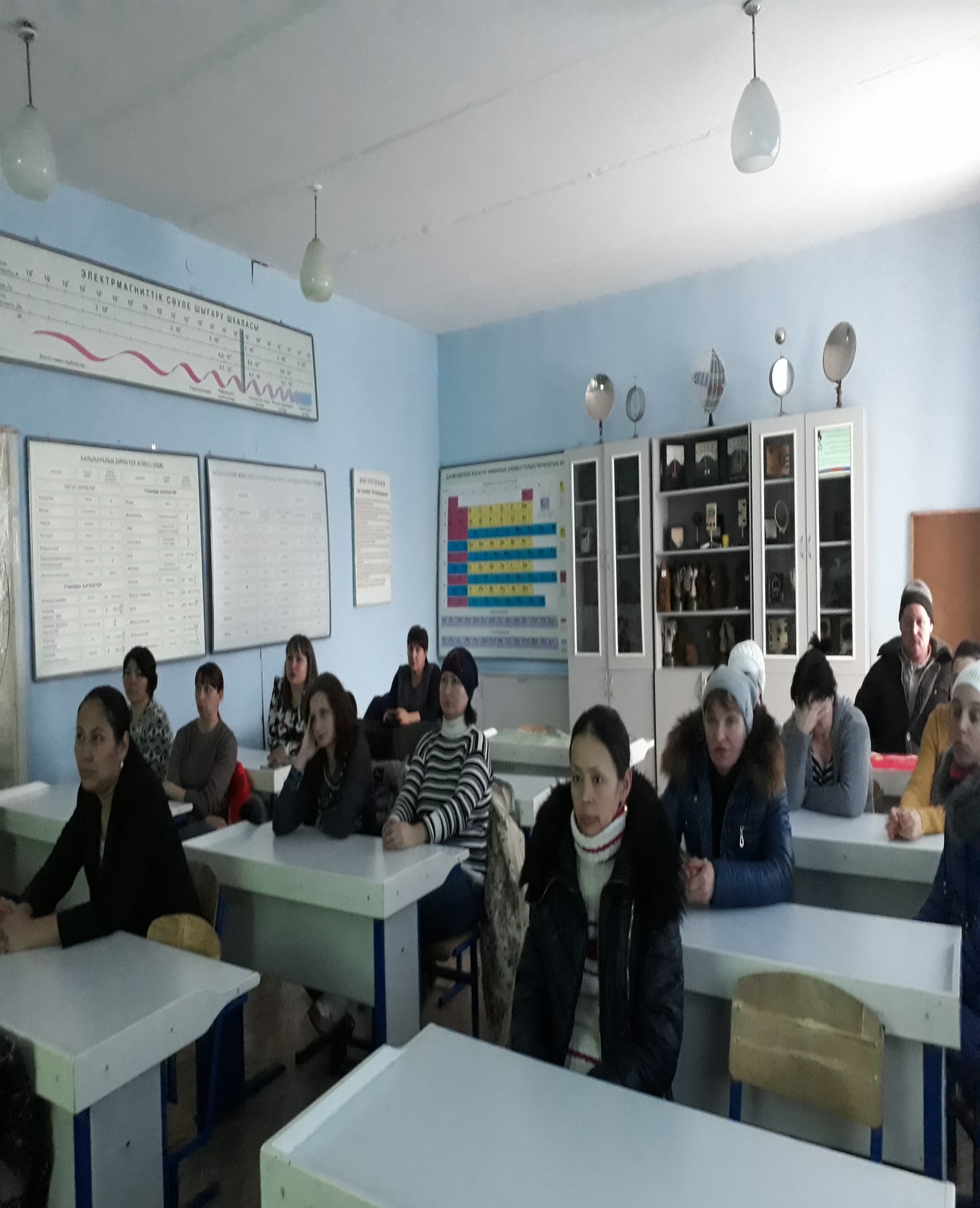 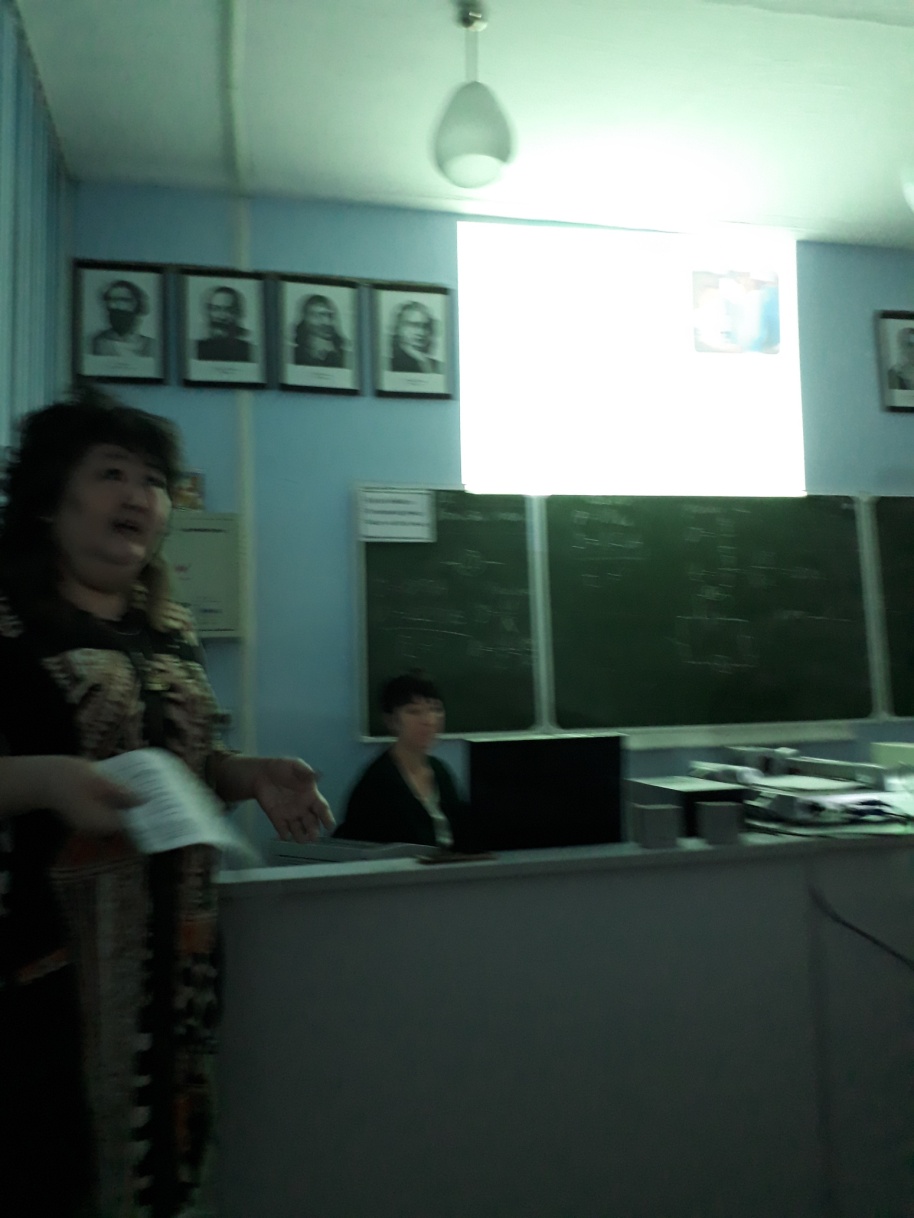 Единый день « Добрых пожеланий для родителей»
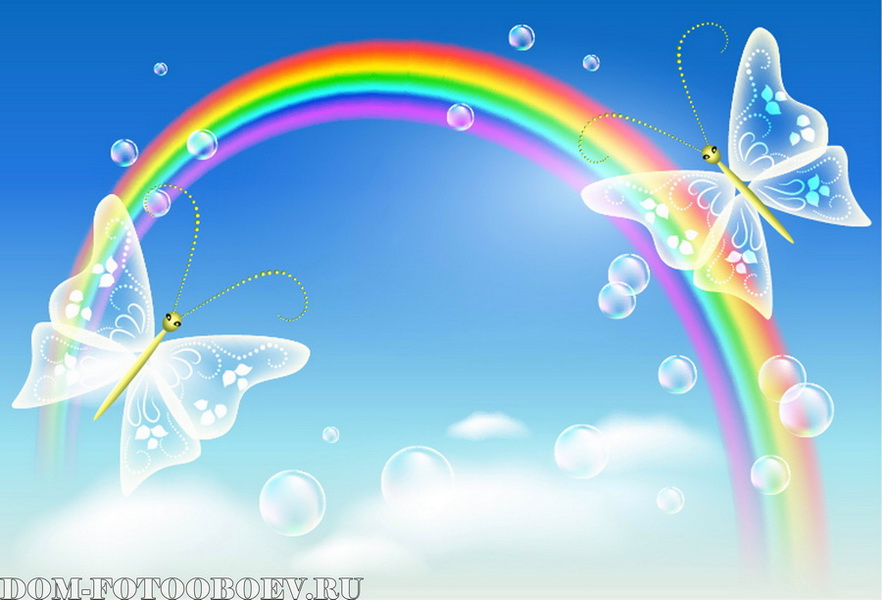 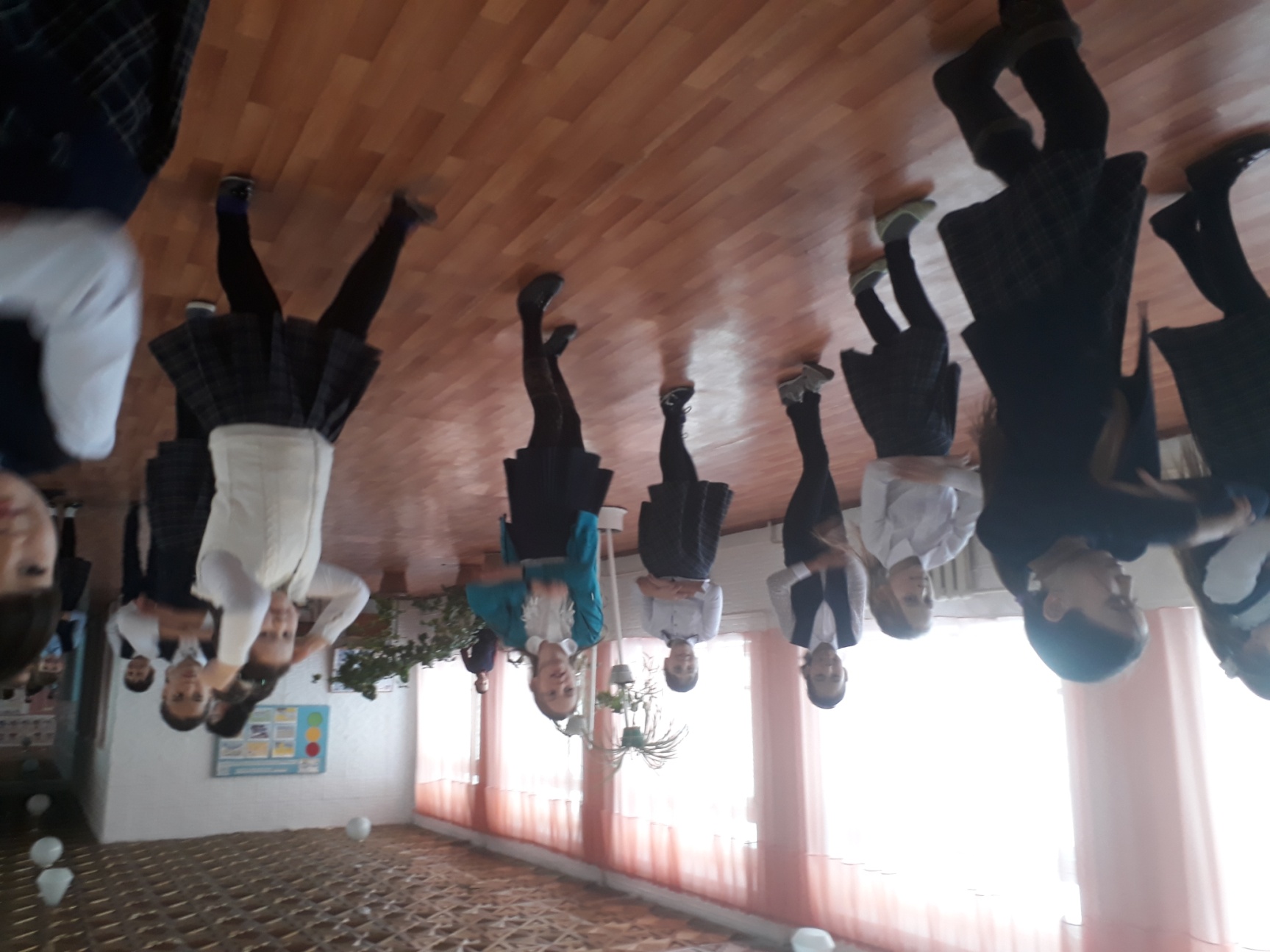 Флеш-моб  « Моя планета любви»
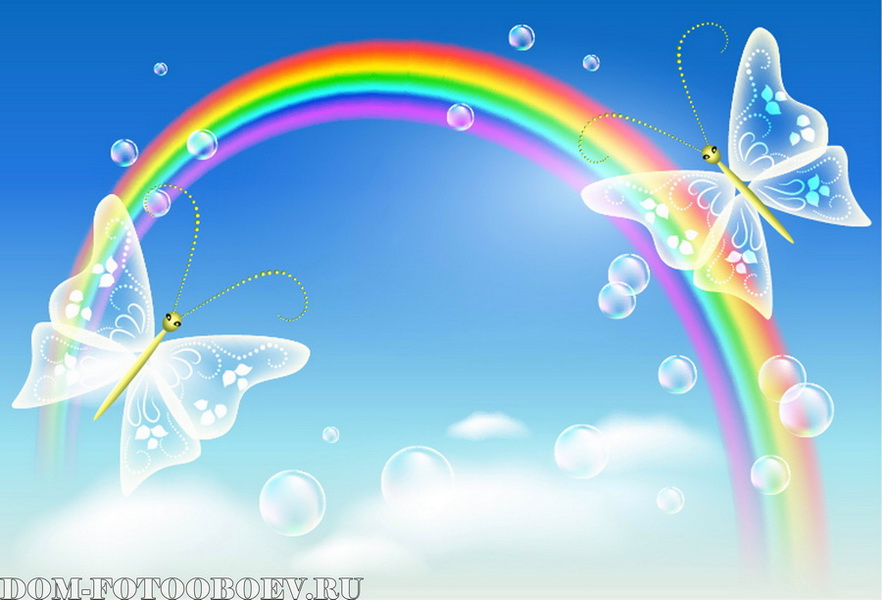 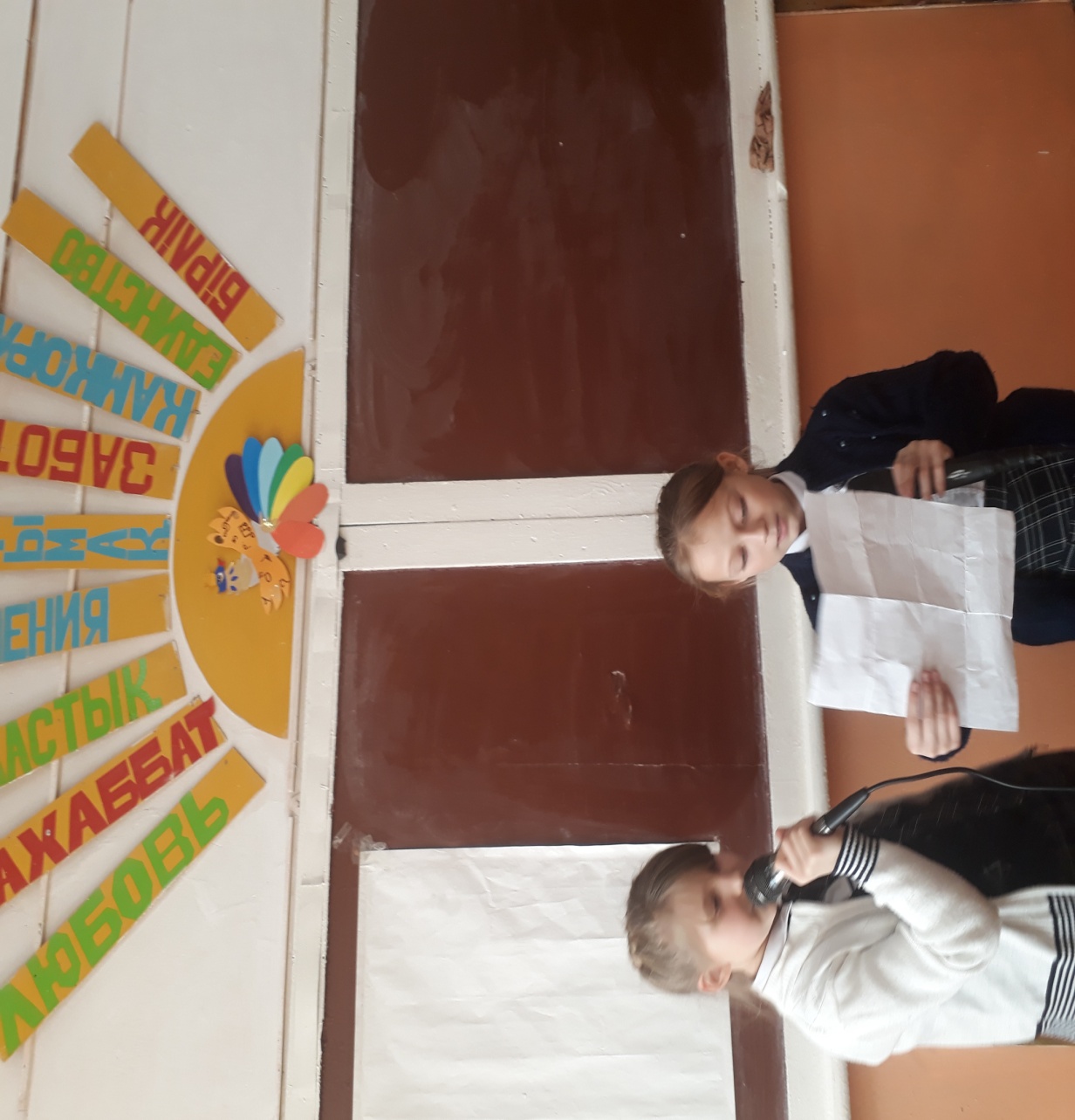 Песенный конкурс среди детей
 « Открой в себе талант»
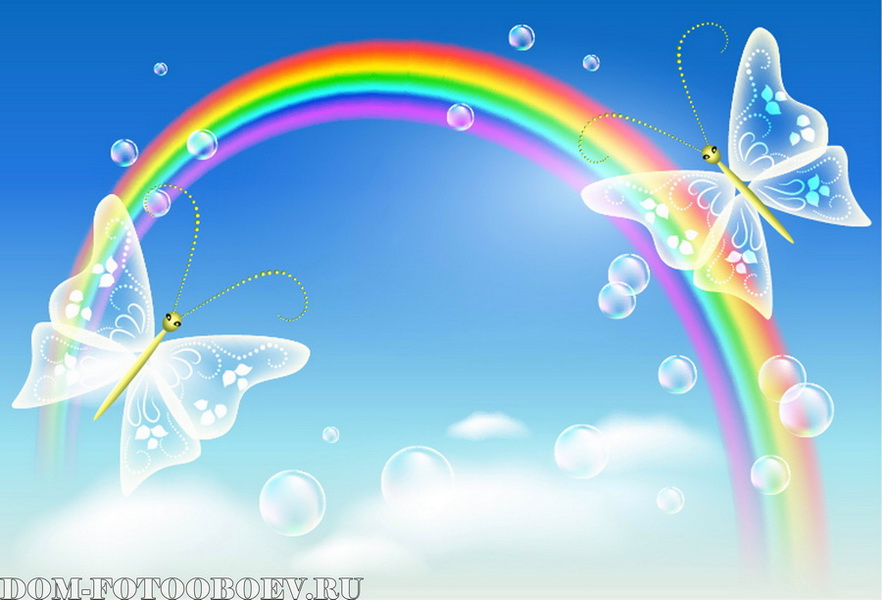 Закрытие декады.